South Dublin E-Scooter Campaign 2025Presented by Orlaith MaguireRoad Safety Officer27th February 2025
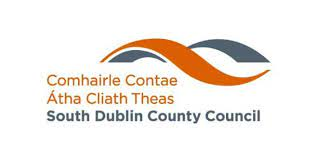 Land Use Planning and Transportation Strategic policy Committee 
February 2025
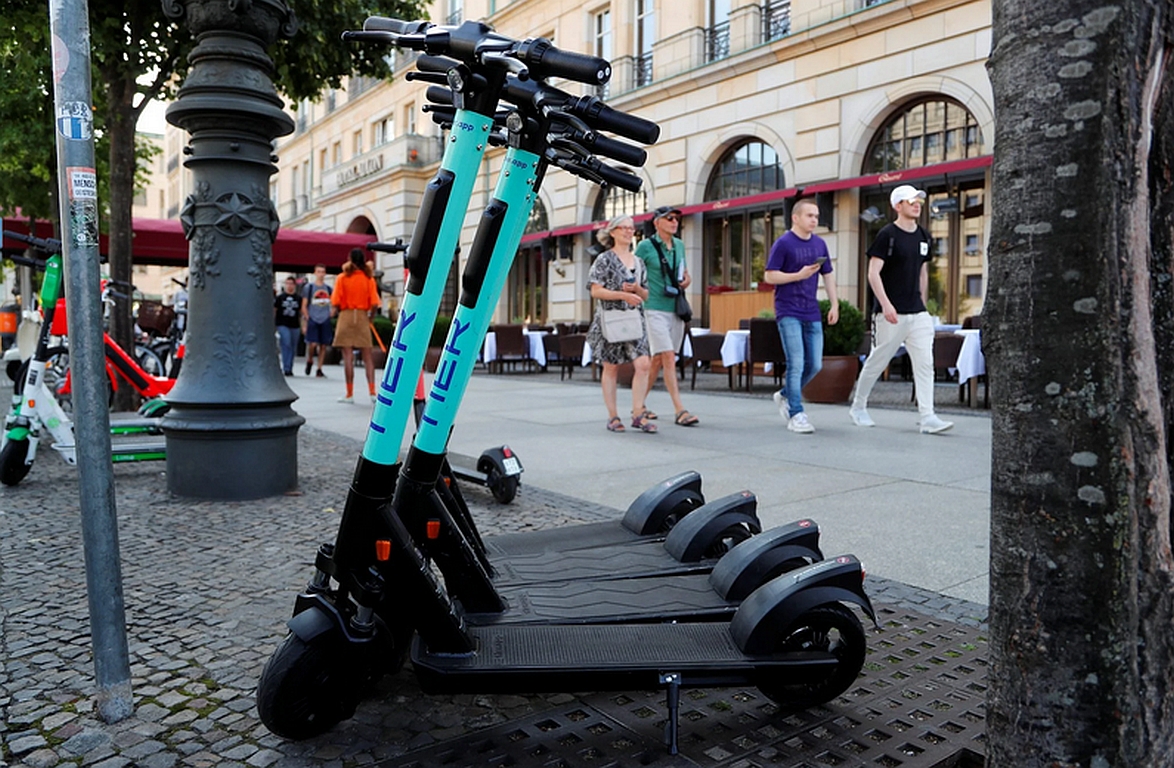 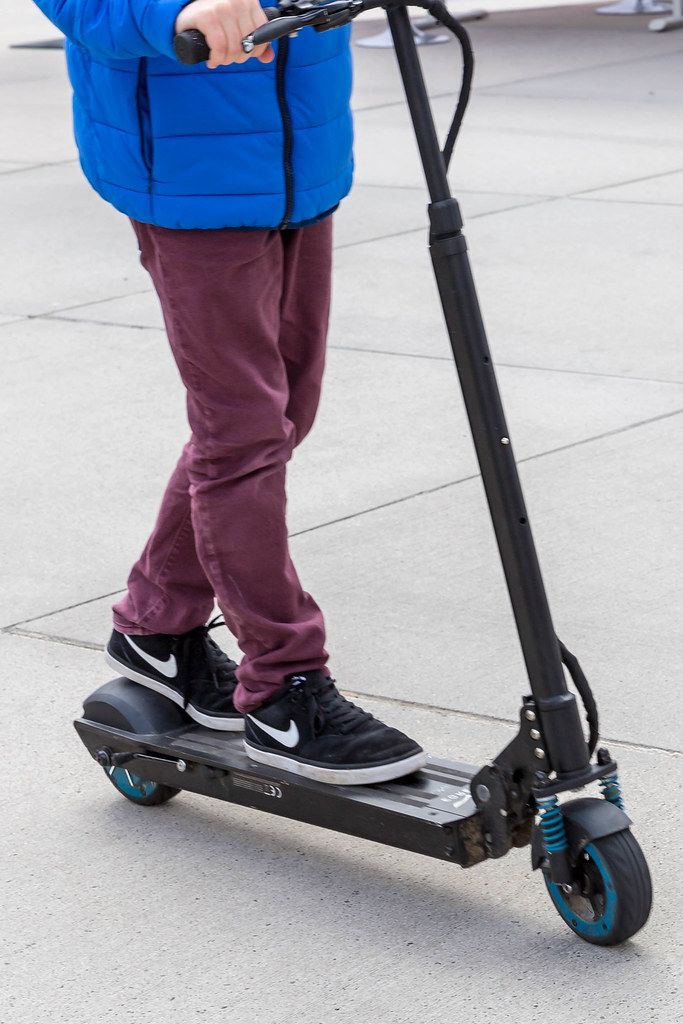 New E-Scooter Legislation
Since 20th May 2024 - New regulations under the Road Traffic and Roads Act came into effect in Irish legislation for E- scooters and e-bikes/e-mopeds.
This set out the new legal and safe technical parameters and usage of e-scooters and e-bikes.
The regulations set out the rules of the road for people choosing to use light electric vehicles which are now enforceable under Irish law.
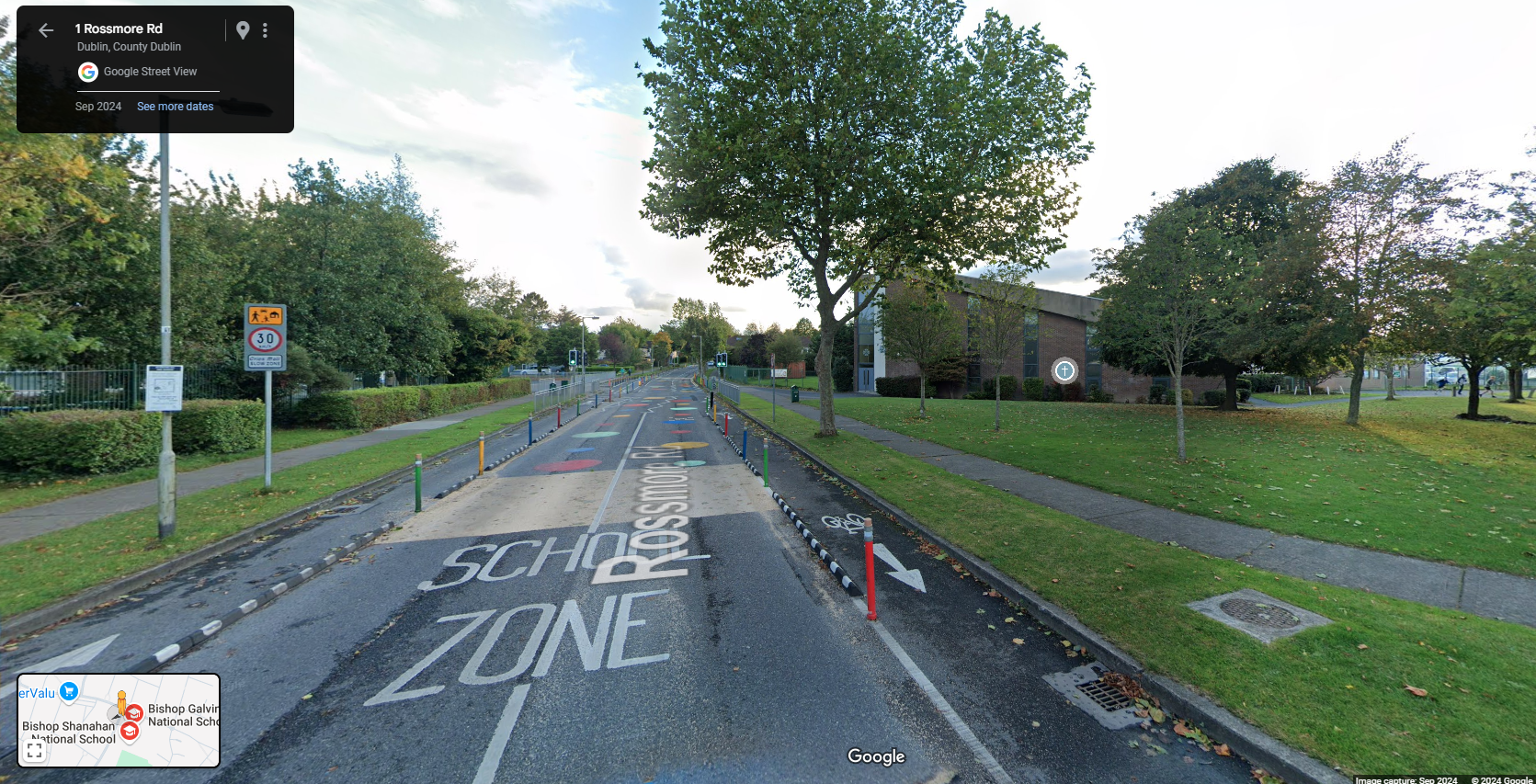 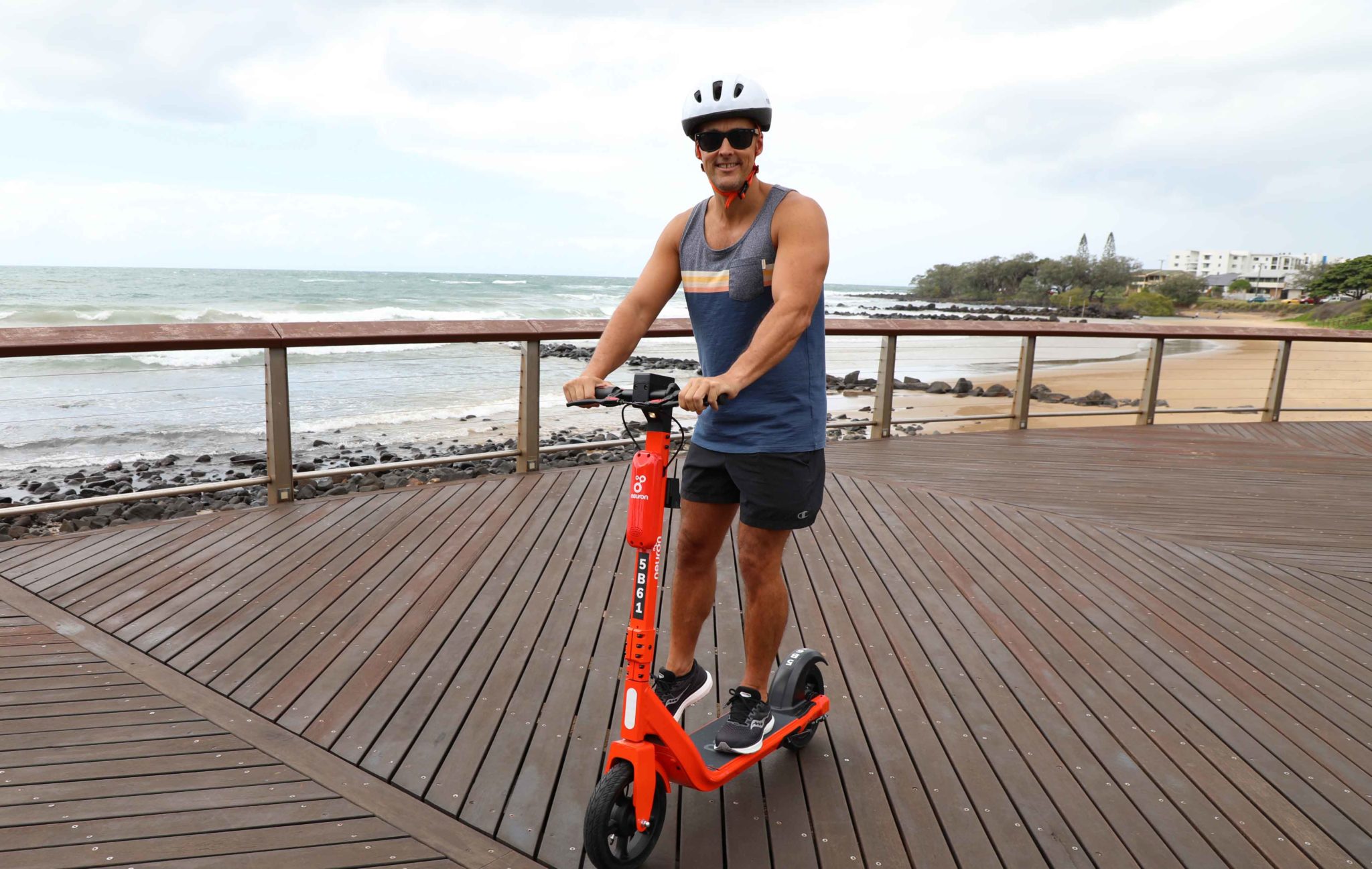 Personal Powered Transporters
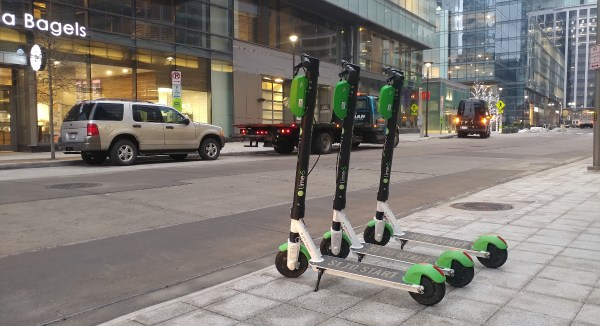 A new class of vehicles called Personal Powered Transporters (PPTs) were introduced under the Road Traffic and Roads Act 2024

E-scooters are now classed as PPT and must comply with technical and usage specifications in order to be legally used on public roads

An e-scooter is a vehicle with a small standing platform and no seat, for use by one person only. An e-scooter may have two or more wheels and be propelled by an electric motor
E-Scooters
E-Scooters
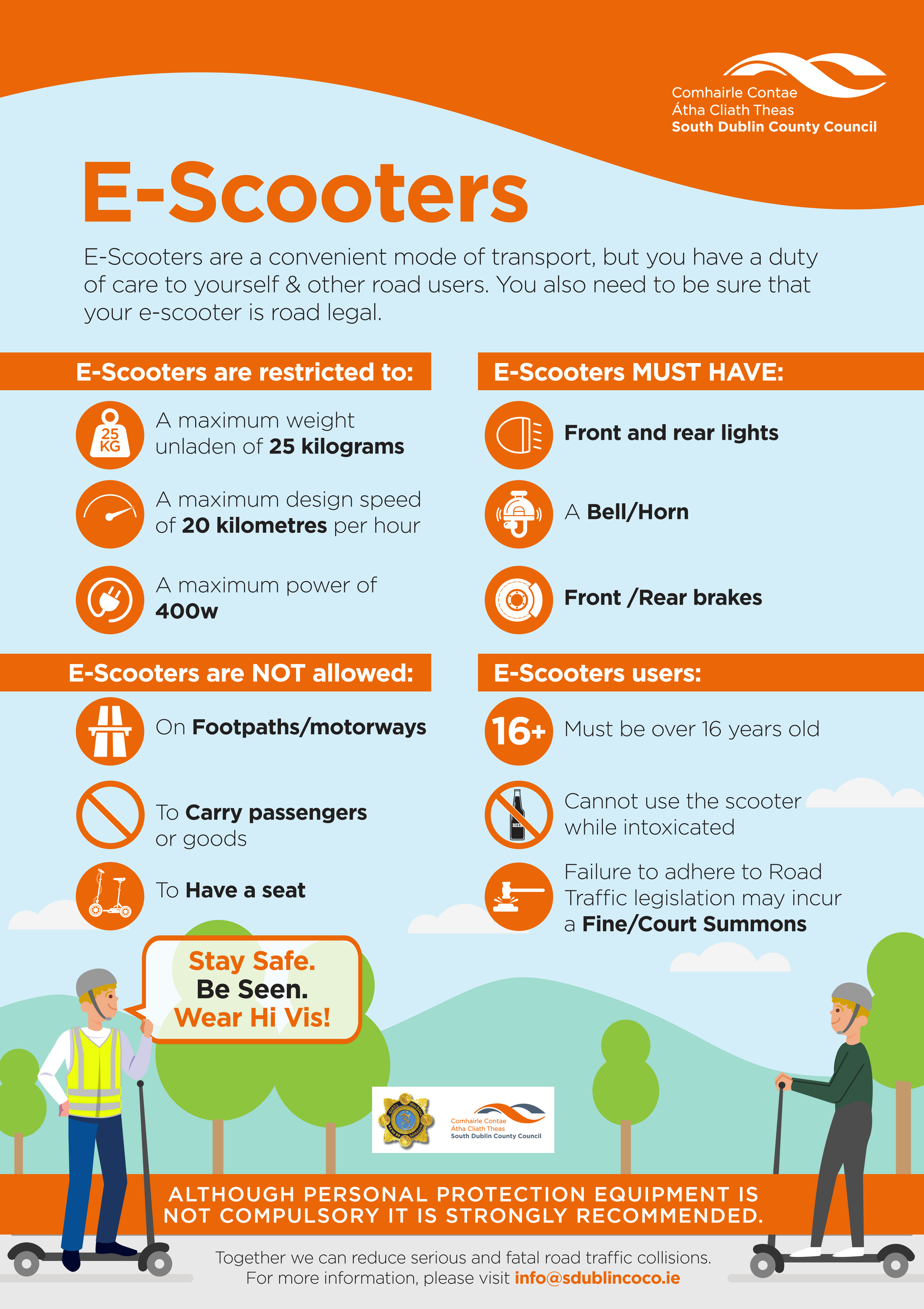 They are broken down by month below.
Fixed Charge Notices Issued
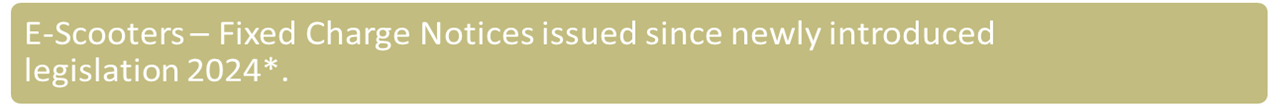 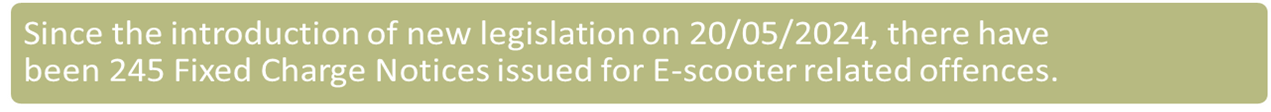 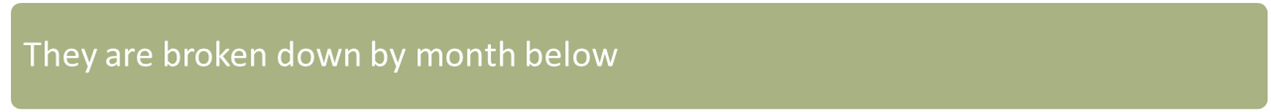 Collisions involving E-Scooters – 2023, 2024 and 2025– To show increase/decrease on same time period last year.
Incidents where E-Scooters detained – 2023, 2024 and 2025 – To show increase/decrease on same time period last year


Additional Information
*Figures for Fixed Charge Notices are based on incidents which occurred from 20/05/2024 to 11/02/2025, inclusive.  All information contained in this report is based upon operational data from the FCPS system as was available on 12/02/2025 and is liable to change.
**2023, 2024 and 2025 YTD figures for collisions and vehicle detentions cover the time period from 01/01 to 11/02, inclusive, for each year. Figures are based upon operational data from the PULSE system as was available on 12/02/2025 and is liable to change.
Thank You